Андрей Дмитриевич Сахаров
Работу выполнила
Ученица 10 класса А
Средней школы №2
Ремизова Екатерина

Руководитель
Селифонова Н.Л.
«Мое краткое общение с Сахаровым утвердило меня в мысли о том, что он был оптимистом. Себя я тоже считаю оптимистом. По-моему, оптимизм – необходимый добродетель. Пессимист – это человек, который всегда прав, но не находит в этом никакой радости. Оптимист же верит, что будущее не предопределено и старается всячески его улучшить…»
Эдвард Теллер
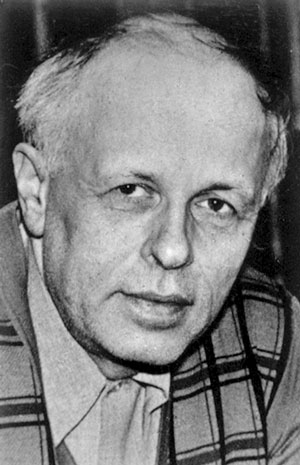 «Ничто не действует в младых душах детских сильнее всеобщей власти примера, а между всеми другими примерами ничей другой в них не впечатливается глубже и тверже примера родителей.»
Н.И. Новиков
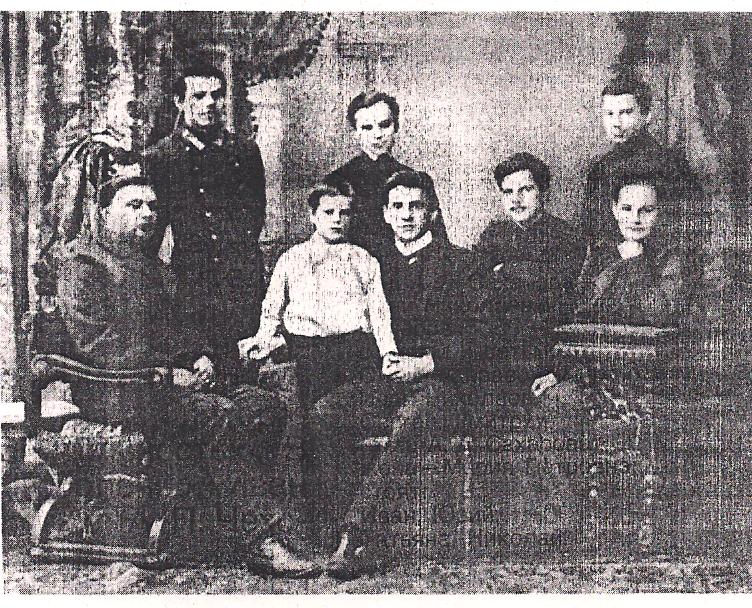 «Мои родители просто были людьми русской культуры. Они любили и ценили русскую литературу, любили русские песни и украинские песни. Я часто слушал их в детстве, так же как пластинки песен и романсов ХIХ века, и все это входило в мой душевный мир, но не заслоняло культуру общемировой»
А.Д. Сахаров
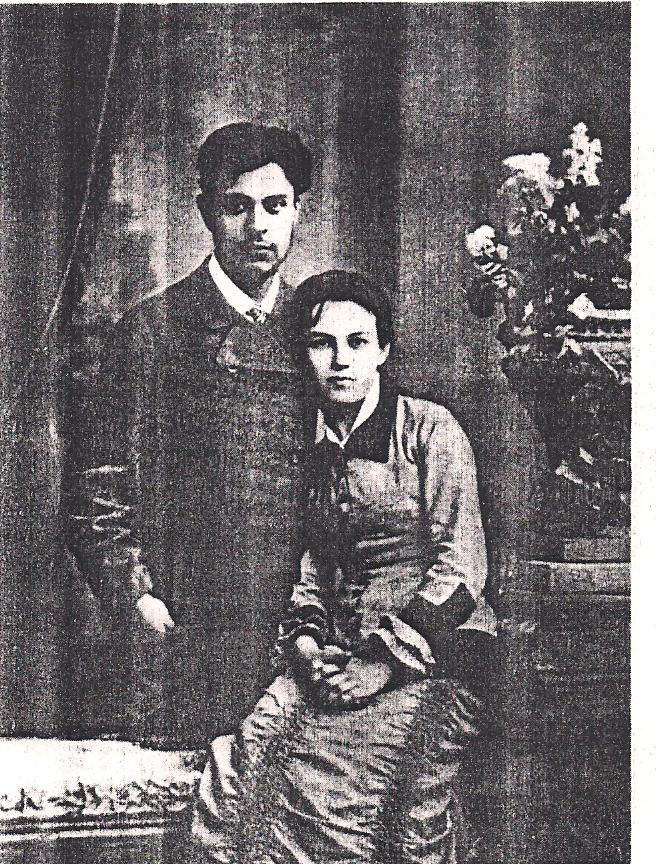 « У него есть прекрасное свойство. К любому явлению он подходит заново, даже если оно было двадцать раз исследовано, и природа его двадцать раз установлена. Сахаров рассматривает все, как если бы перед ним был чистый лист бумаги, и, благодаря этому, делает поразительные открытия»
 И.Е. Тамм
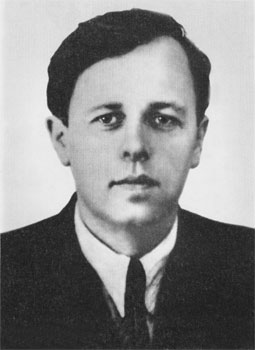 За всю жизнь он написал всего 35 чисто научных статей, включая сюда кандидатскую и диссертацию, но его работы и идеи не стареют, и их глубину ничто новое не затмевает.
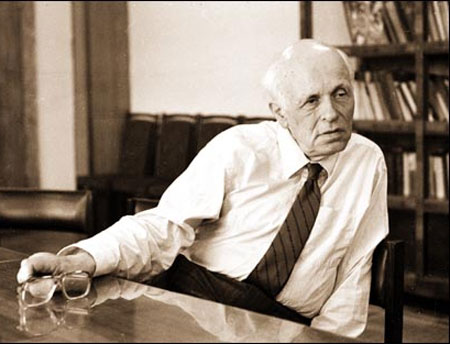 « Он был настоящий Пророк в древнем, исконном смысле того слова, то есть человек, призывающий своих к нравственному обновлению ради будущего»
  Д.С. Лихачев
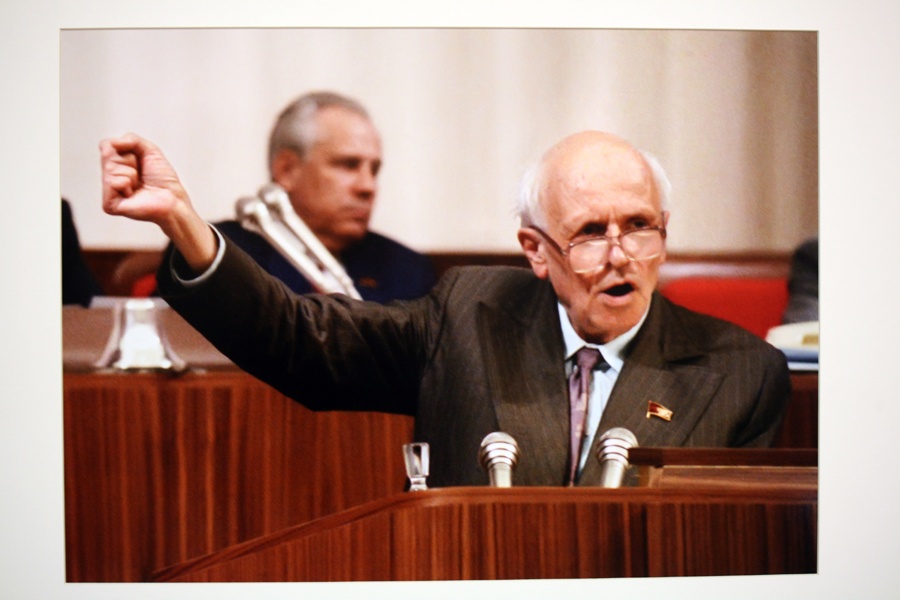 « К счастью, будущее непредсказуемо, а также (в силу квантовых эффектов) не определено…Оно творится всеми нами – шаг за шагом в нашем бесконечном сложном взаимодействии…»
А.Д. Сахаров
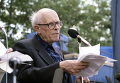 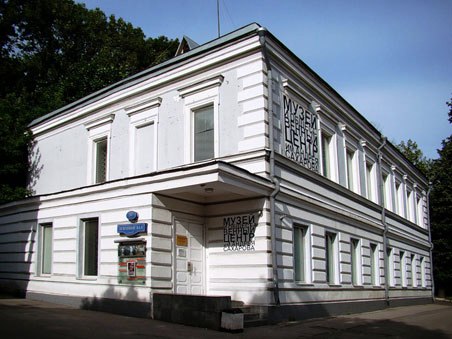 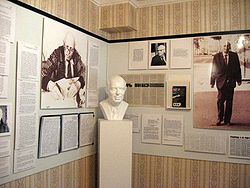 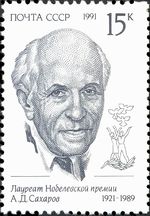 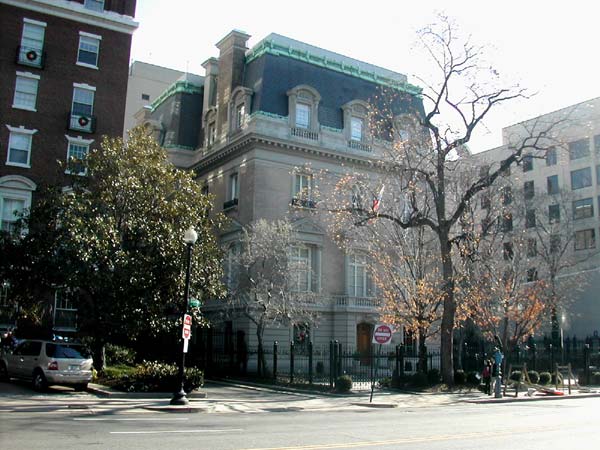 «Я не профессиональный политик и, быть может, поэтому меня всегда мучают вопросы целесообразности и конечного результата моих действий. Я склонен думать, что лишь моральные критерии в сочетании с непредвзятостью мысли могут явиться каким-то компасом в этих сложных противоречивых проблемах»
А.Д. Сахаров
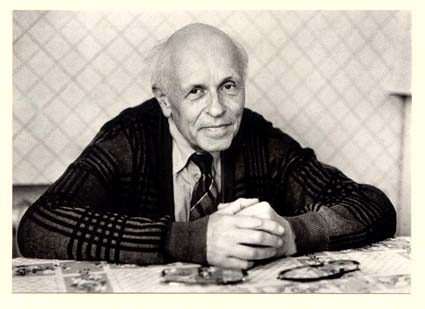 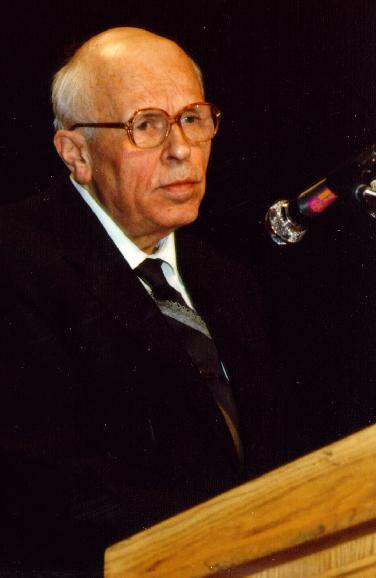 Если бы не его нелепая и преждевременная кончина, история современной страны могла сложиться бы совсем по-другому.
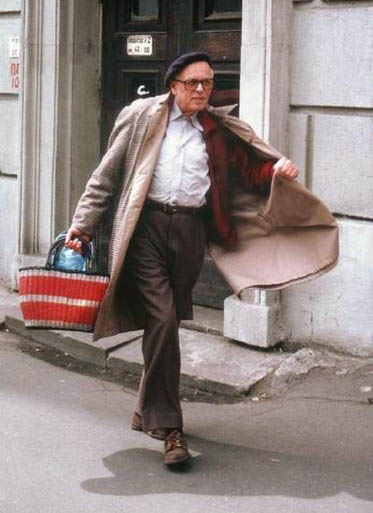 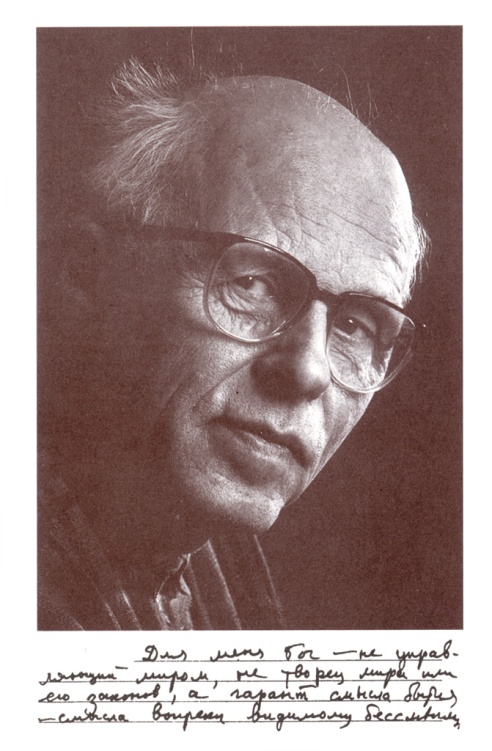